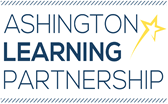 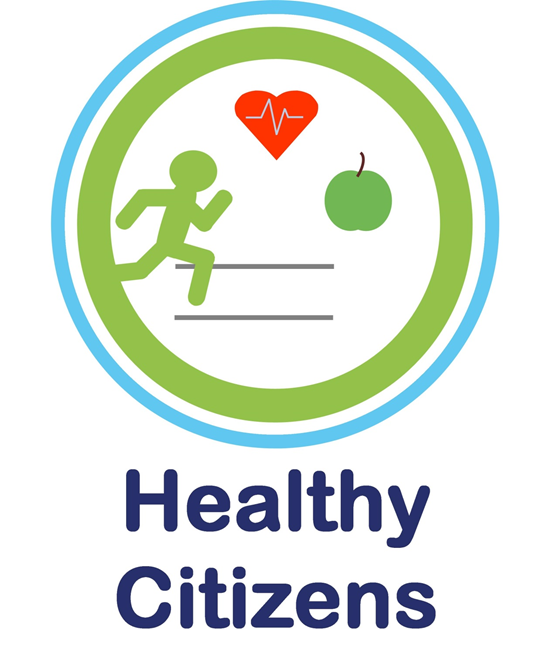 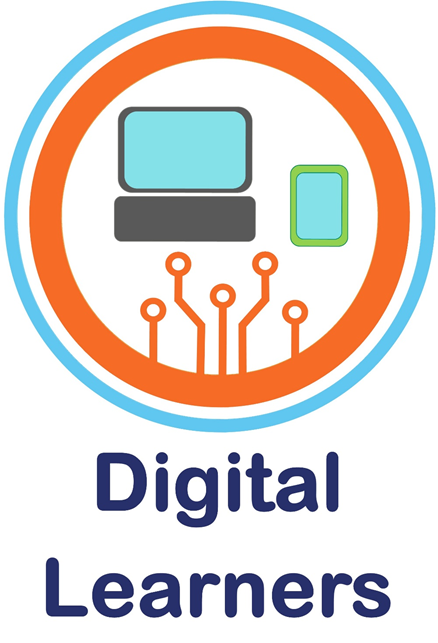 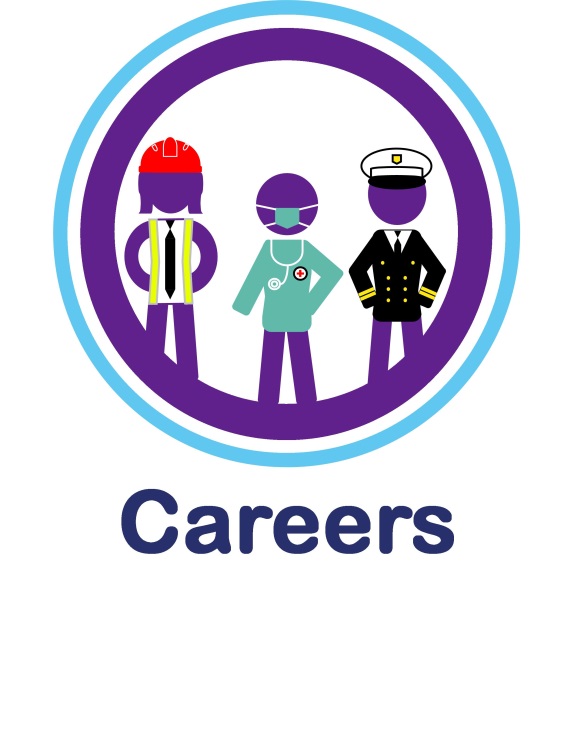 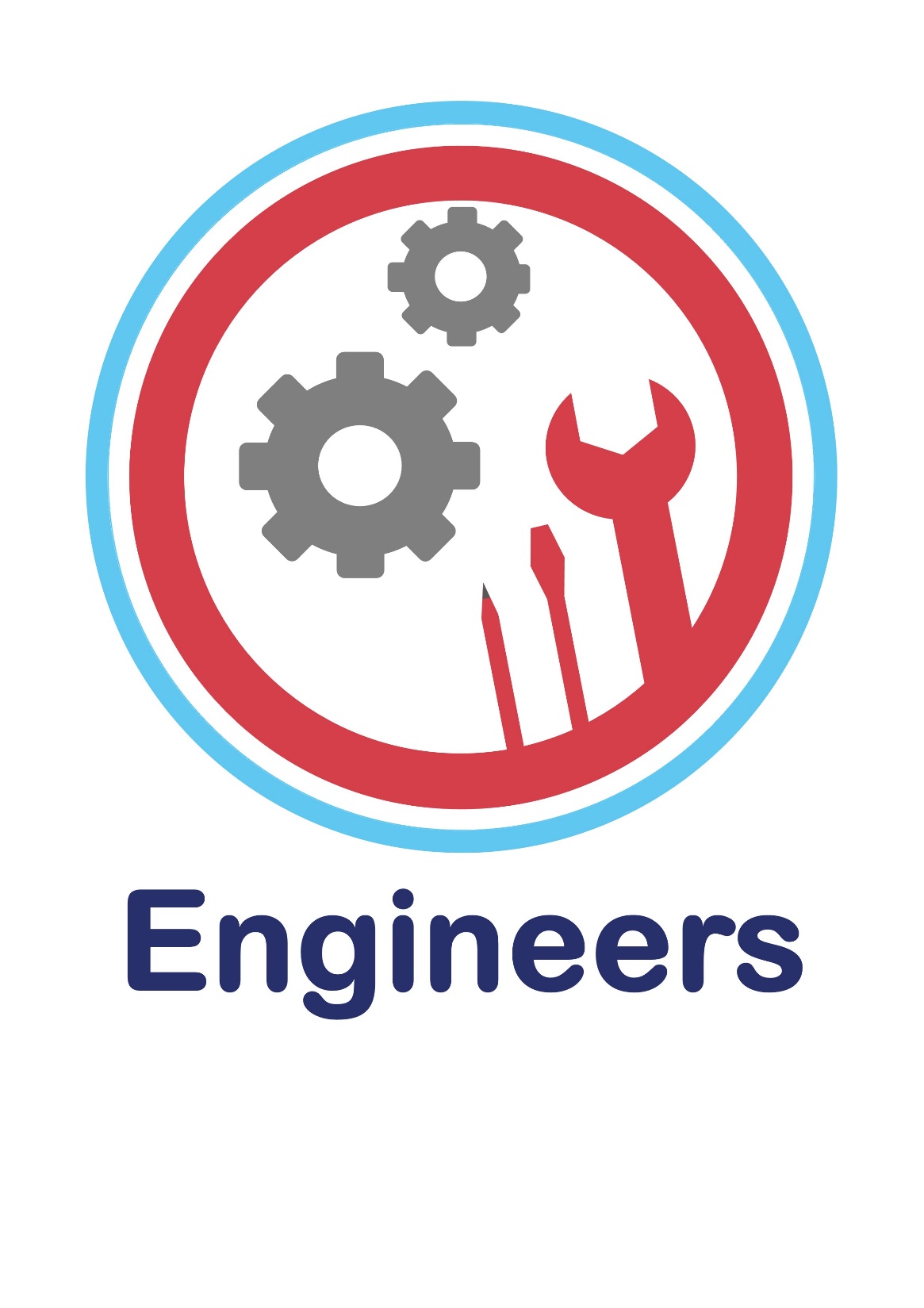 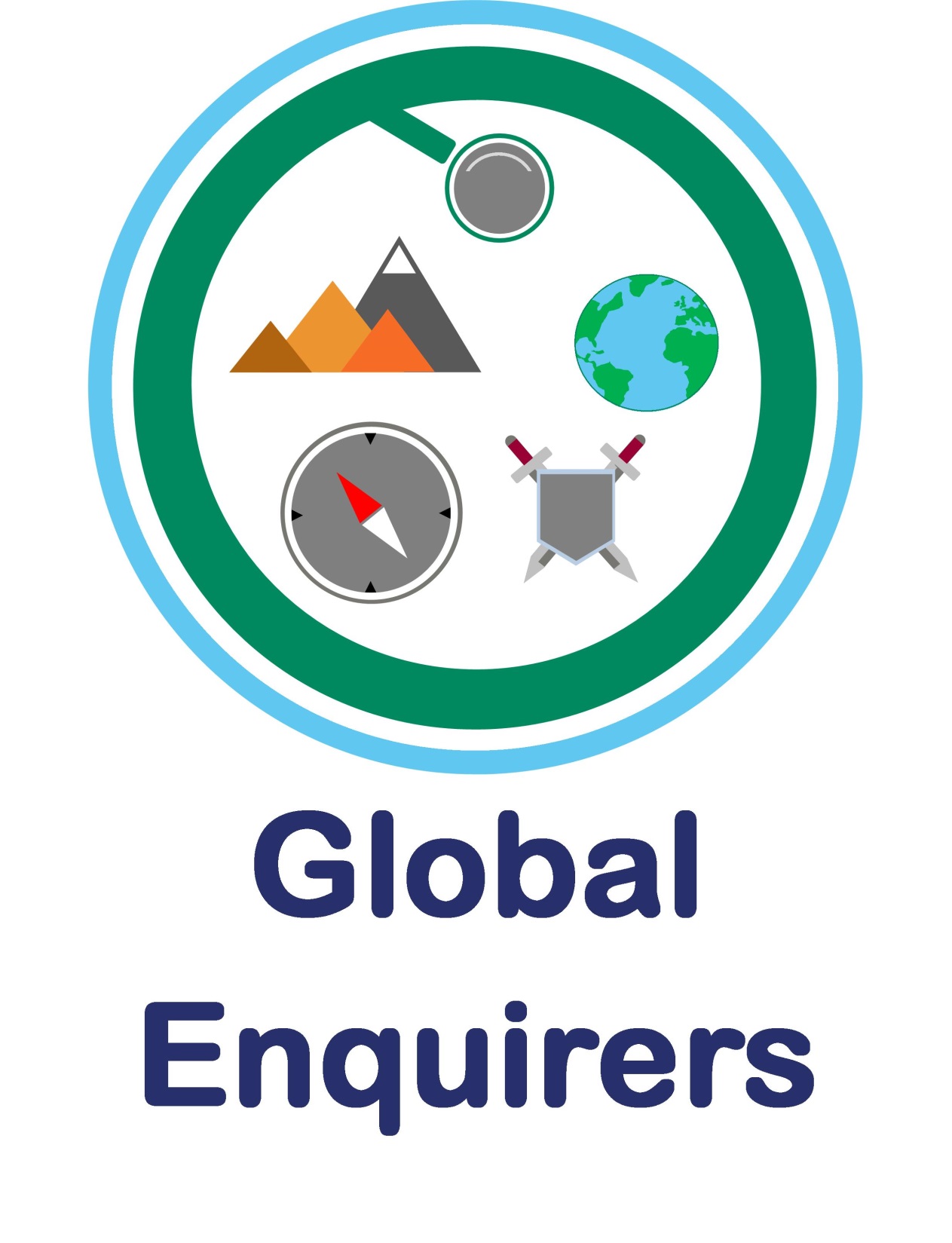 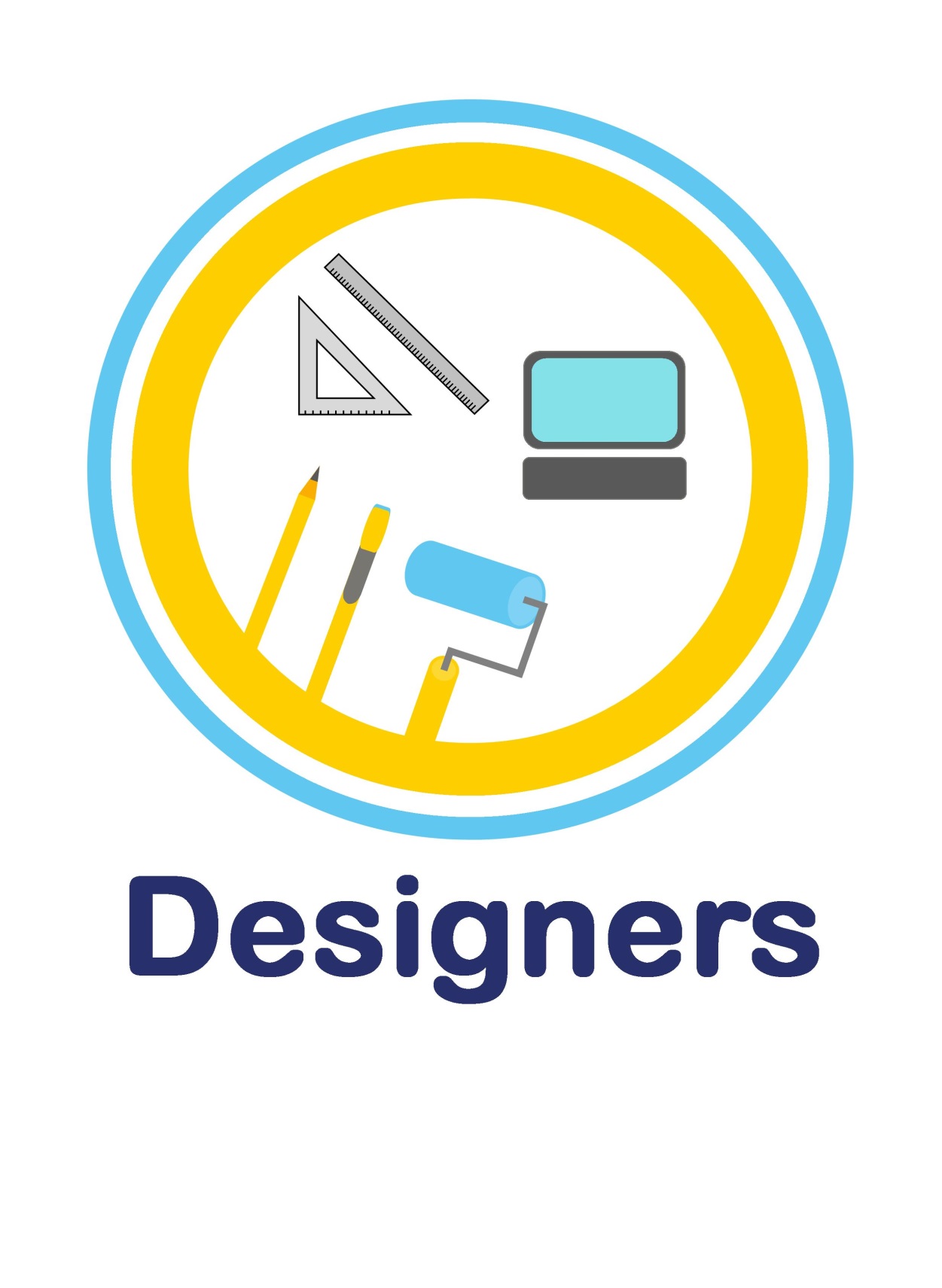 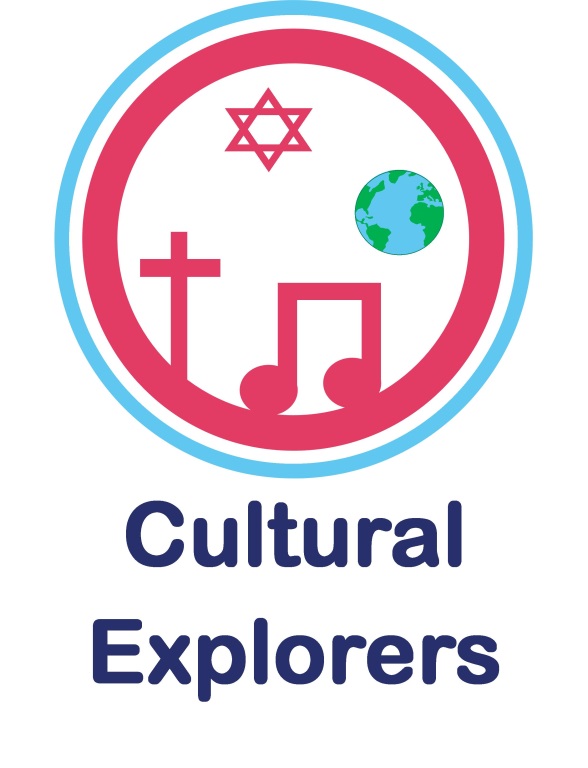 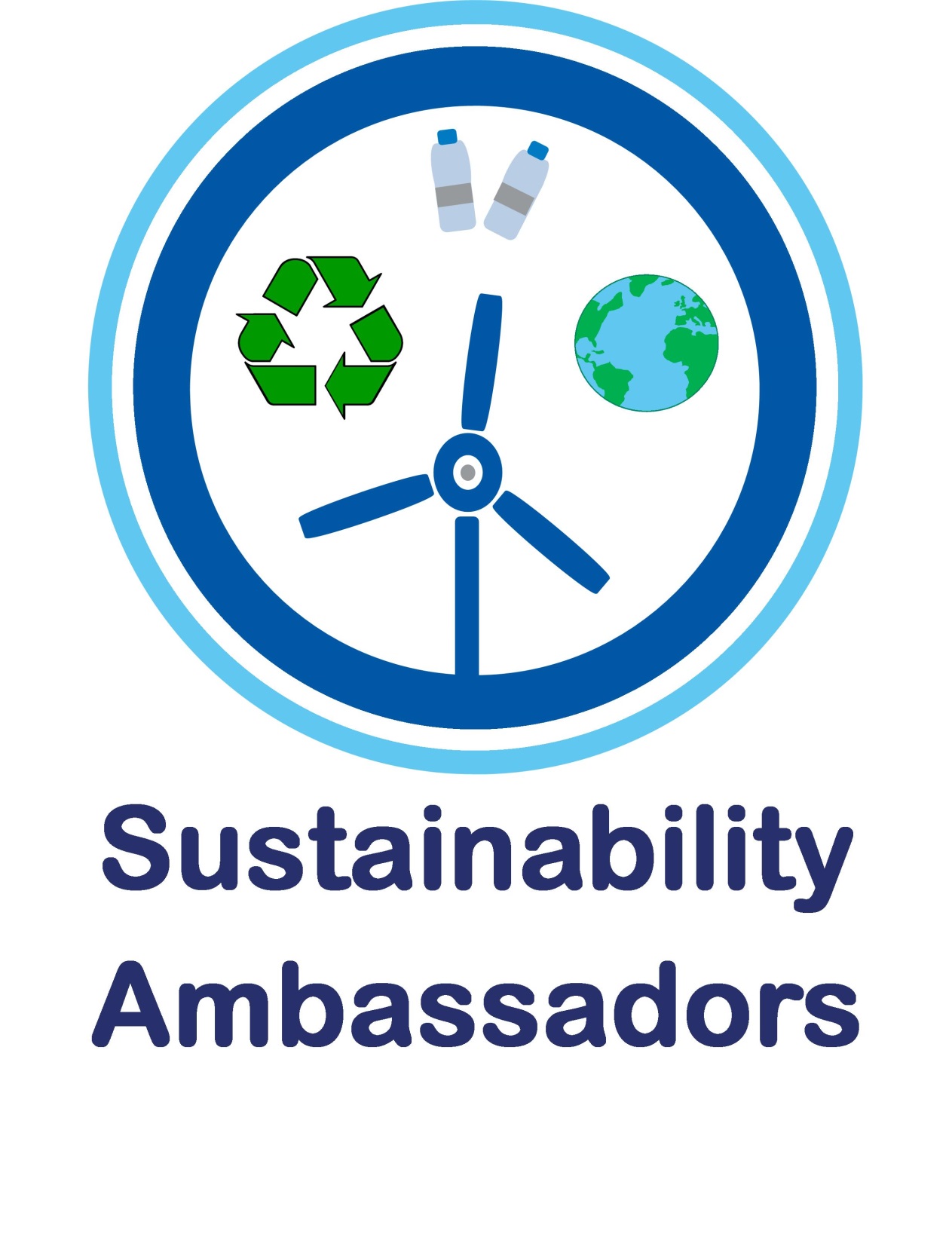 Year 4 - Medium Term Plan – Designers - Art
How did the Anglo Saxon’s use print?
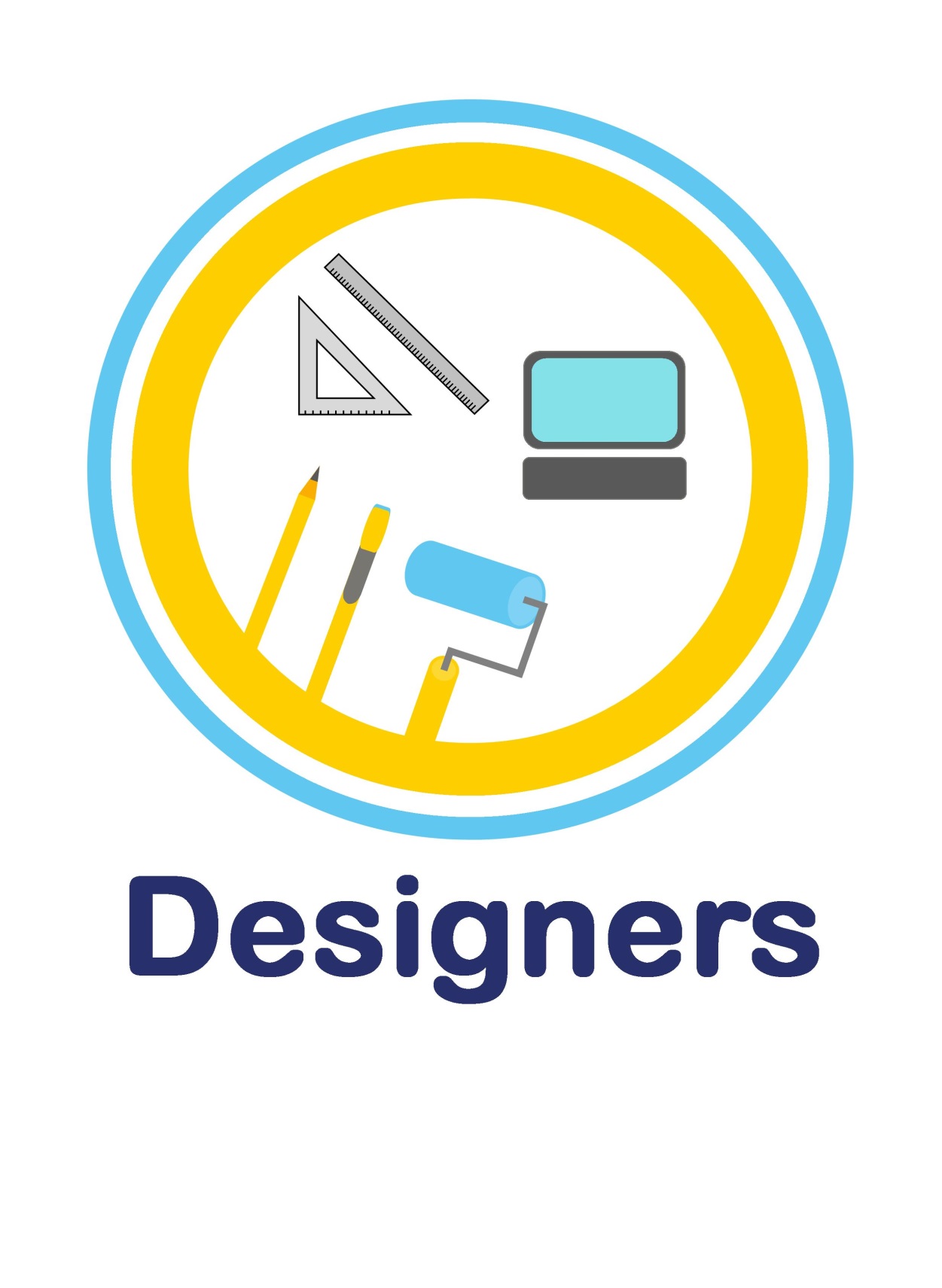 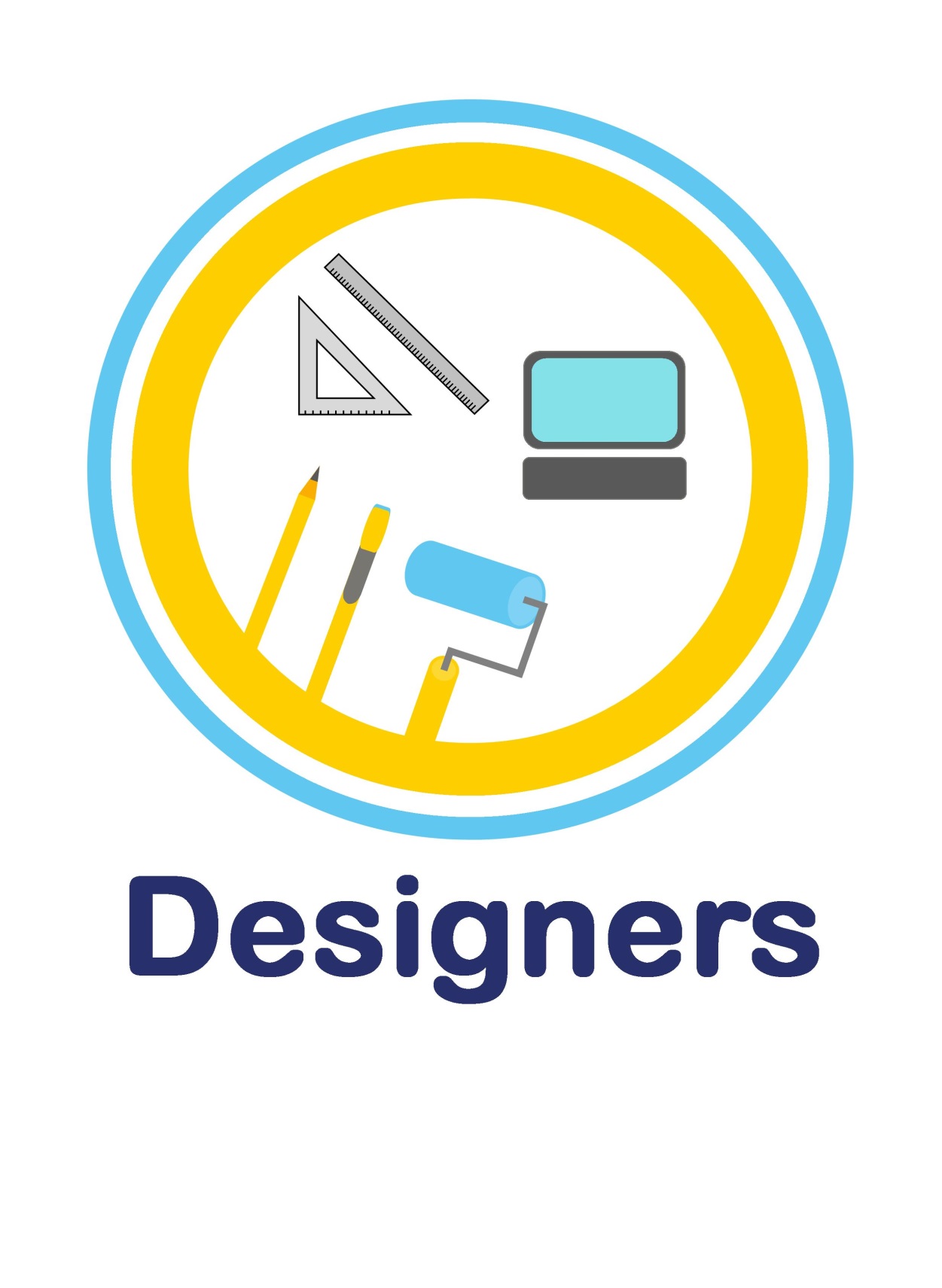 Transferable Knowledge:

History - a study of an aspect or theme in British history that extends pupils’ chronological knowledge beyond 1066
Aspect of Study

Printmaking
Improve mastery of techniques
National Curriculum Overview of Programme of Study

 Art, craft and design embody some of the highest forms of human creativity. A high-quality art and design education should engage, inspire and challenge pupils, equipping them with the knowledge and skills to experiment, invent and create their own works of art, craft and design. As pupils progress, they should be able to think critically and develop a more rigorous understanding of art and design. They should also know how art and design both reflect and shape our history, and contribute to the culture, creativity and wealth of our nation. 

During this area of study students should be taught to:


to create sketch books to record their observations and use them to review and revisit ideas 

to improve their mastery of art and design techniques, including drawing, painting and sculpture with a range of materials [for example, pencil, charcoal, paint, clay] 

about great artists, architects and designers in history.
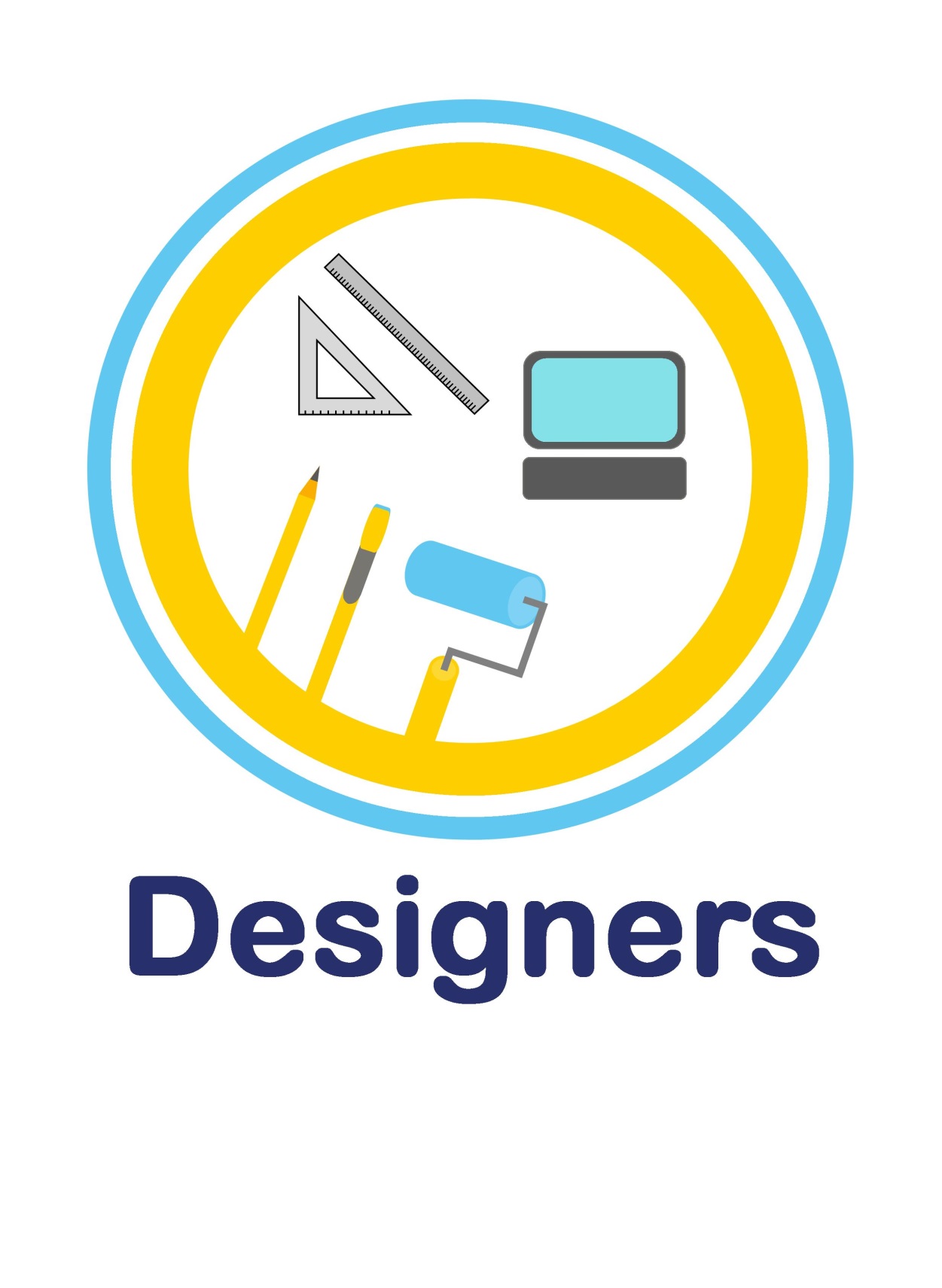 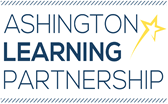 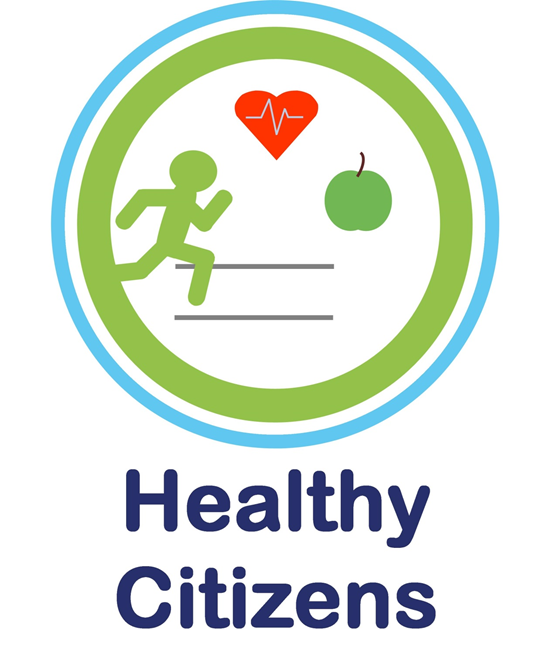 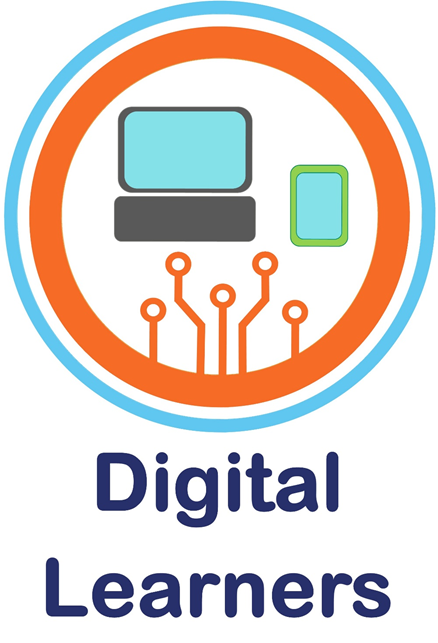 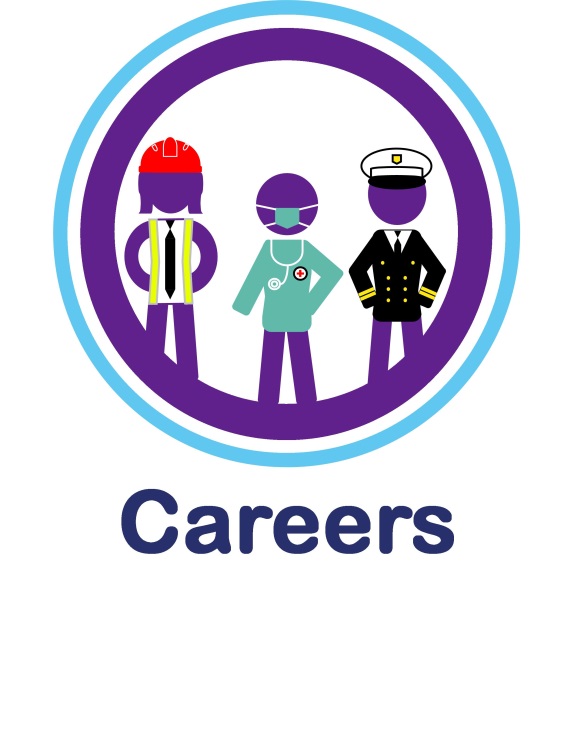 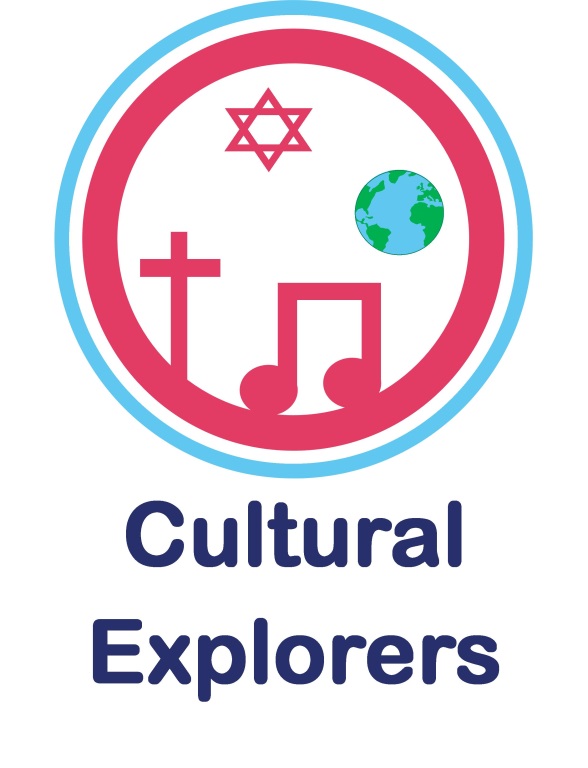 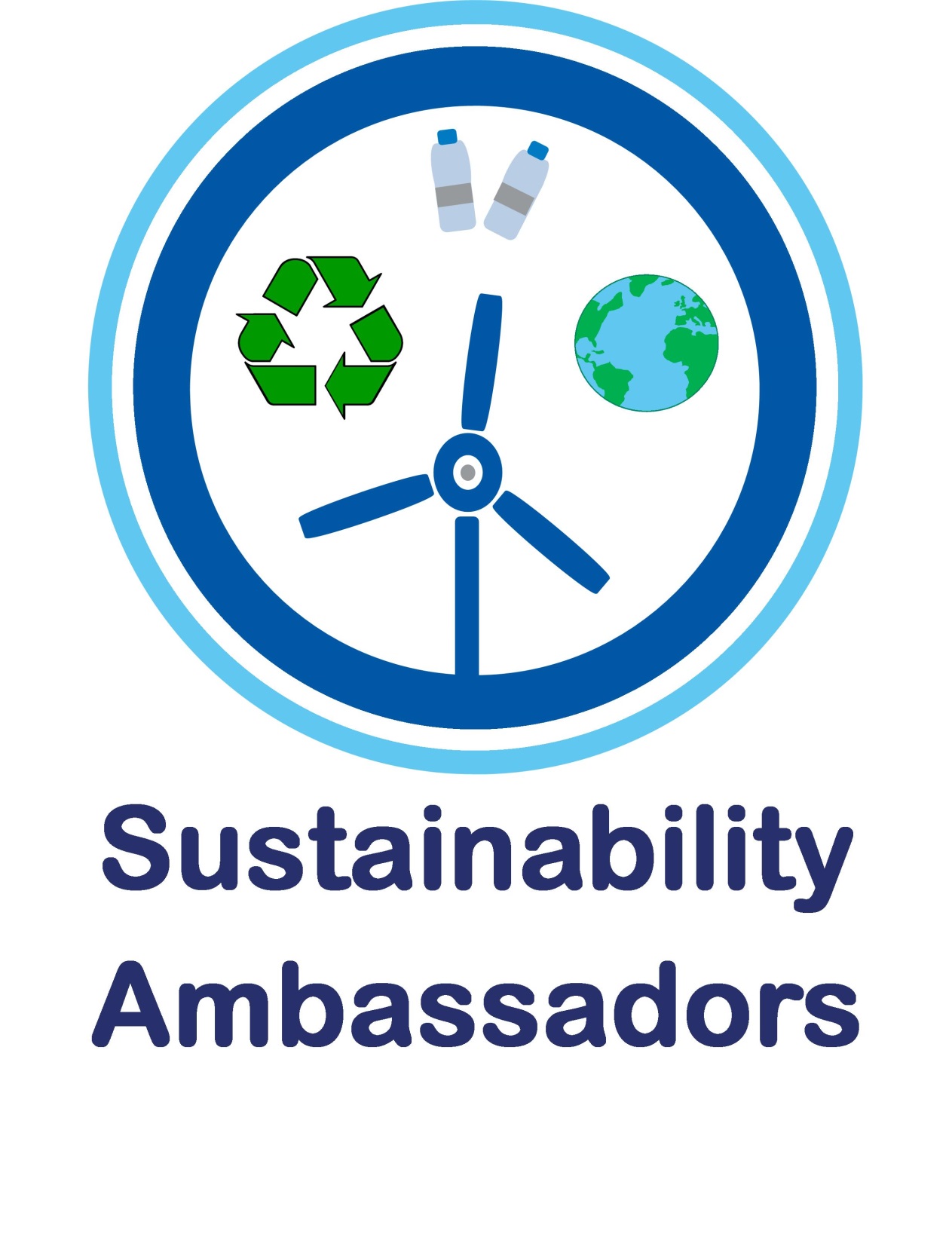 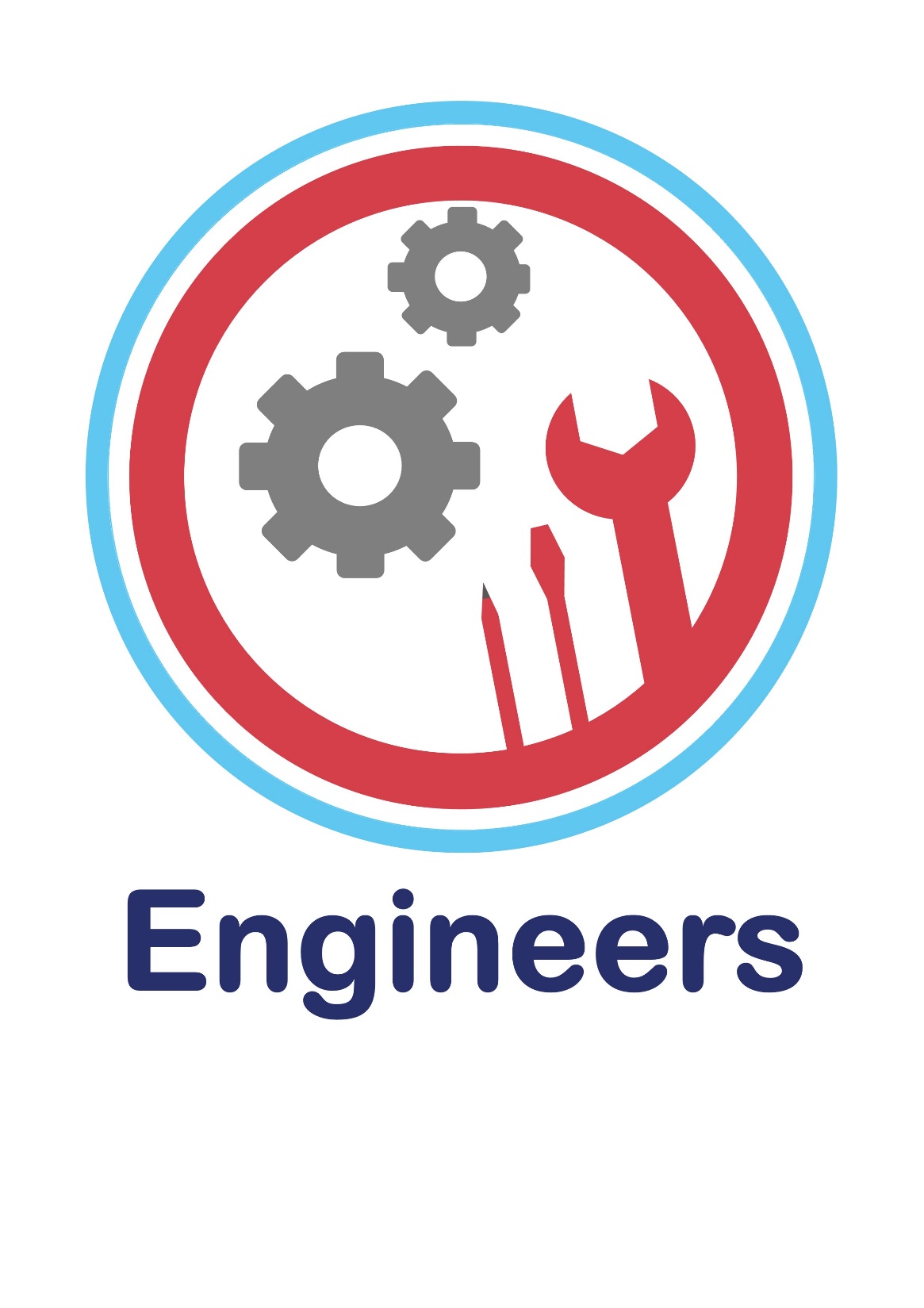 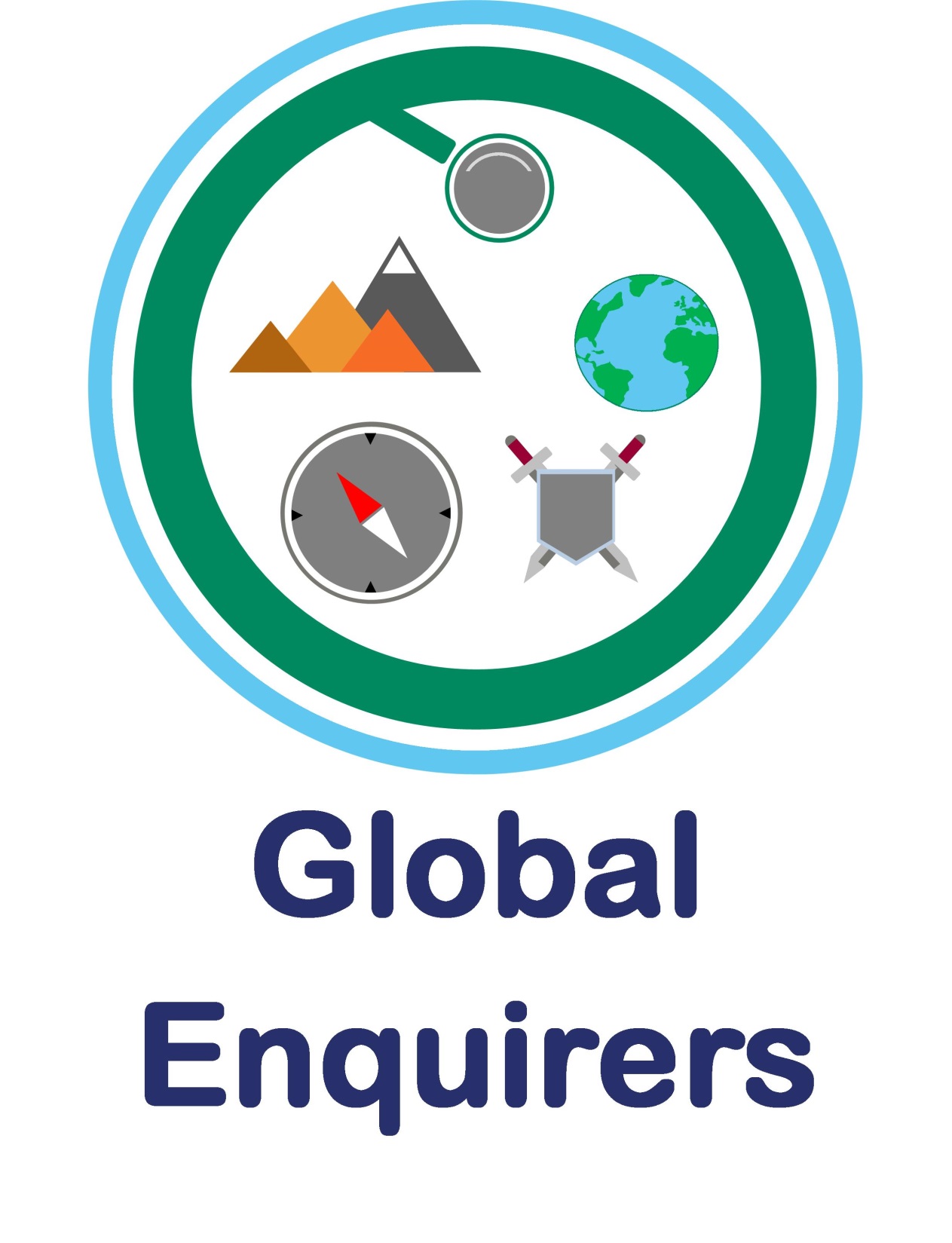 :
:
Parental Support page

:
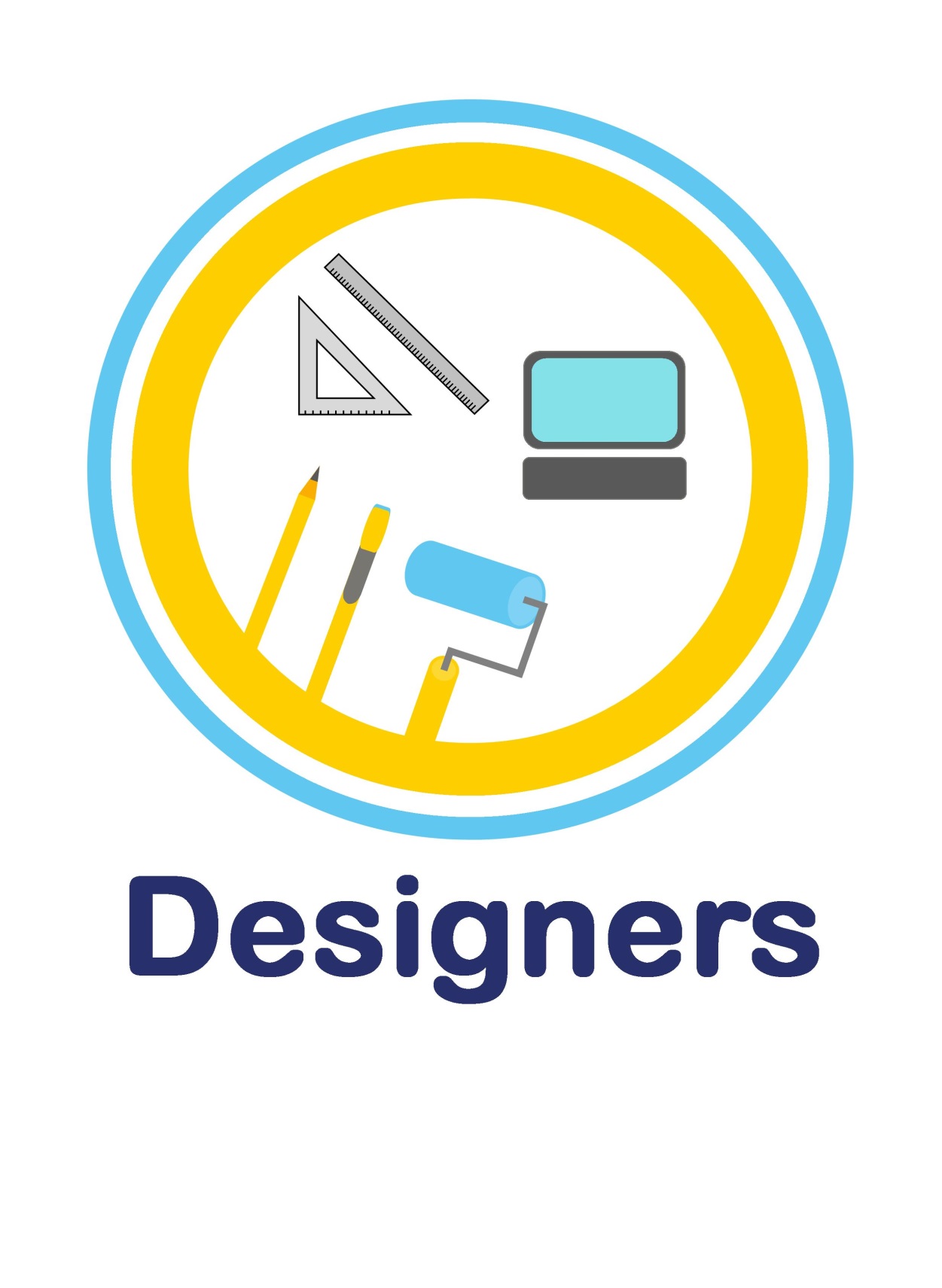 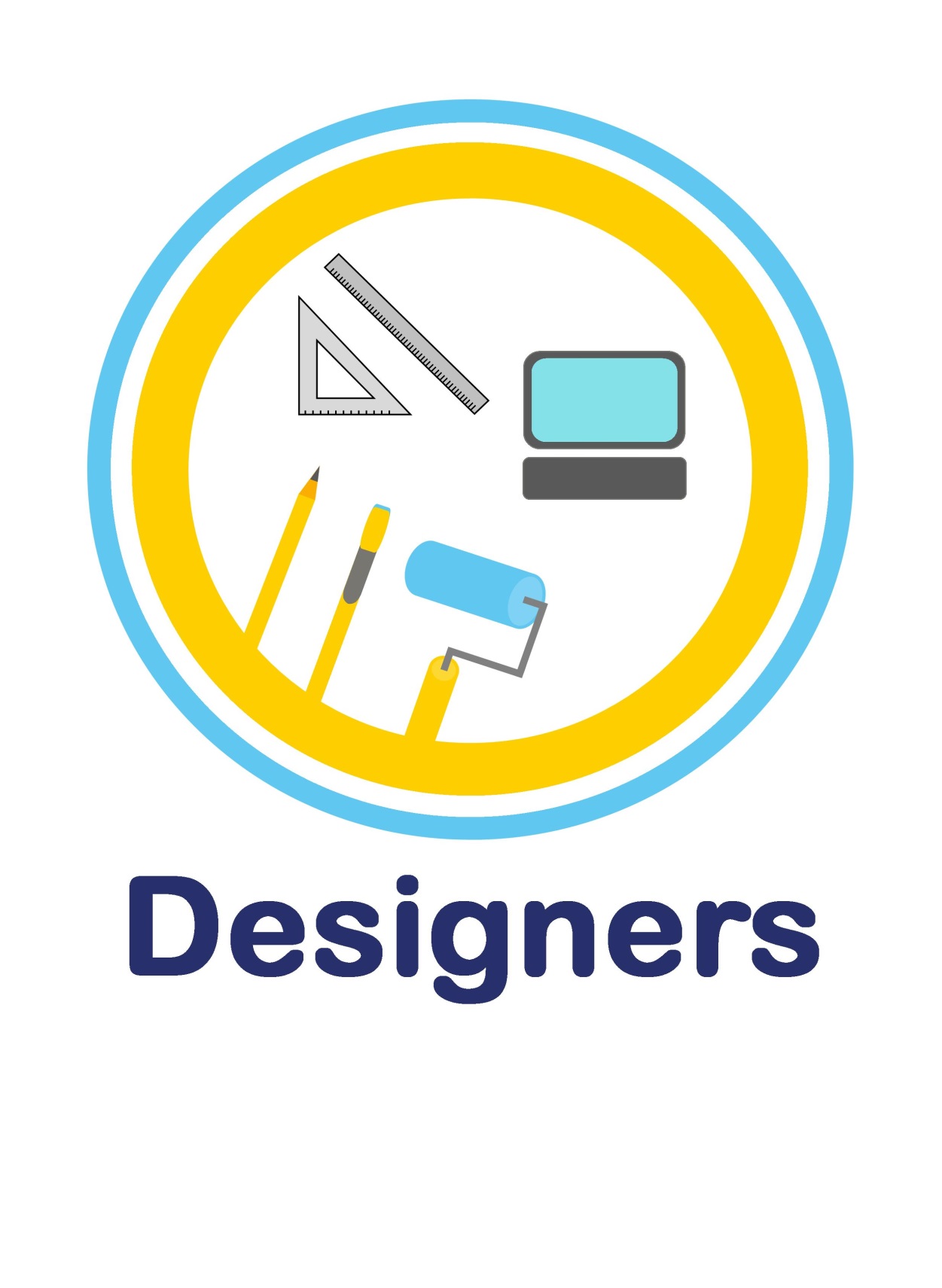 Books and websites to support with learning:


Last Night by Hyewon Yum: A gorgeous, wordless story told through woodcut prints. 
Seasons by Blexbolex: Beautiful, very abstract, screen-printed illustrations.
Ella Sarah Gets Dressed and Best Best Friends by Margaret Chodos-Irvine: 
Swimmy by Leo Lionni: The illustrations of Swimmy and his fellow fish are examples of a simple stamping technique reminiscent of potato prints.
Ed Emberley’s Complete Funprint Drawing Book by Ed Emberley: A step-by-step drawing guide on how to transform your fingerprints into fun little creatures and animals. 
Anglo-Saxon Boy by Tony Bradman
Beowulf by Michael Morpurgo
Shield Maiden by Richard Denning
Saxon Tales by Terry Deary

https://www.bl.uk/anglo-saxons

https://www.theschoolrun.com/homework-help/anglo-saxons

https://www.bbc.co.uk/bitesize/articles/zwjq2hv
Places to visit/things to do at home:

Explore print making with a range of different materials eg. Potato printing. 

Look at repeated patterns with children. 

Jarrow Hall: Anglo-Saxon Farm, Village, and Bede Museum
Knowledge, skills and understanding covered in this unit:

Draws familiar objects from a range of view points.
Begins to use different types of brushes for specific purpose and effect.
Shows an awareness of texture, shape and form by recreating an image in 3D form.
Using printing to represent the natural environment.
Explores negative and positive.
Simple stitching – using long needles to makes straight stitches.
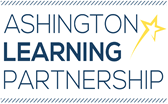 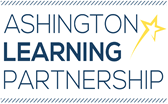 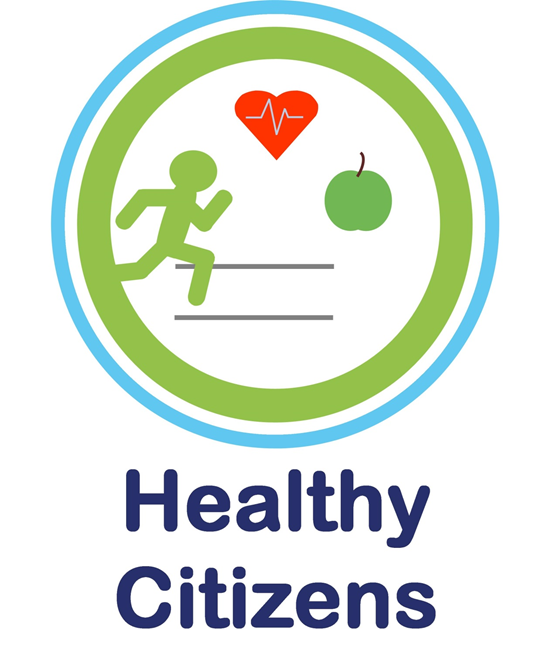 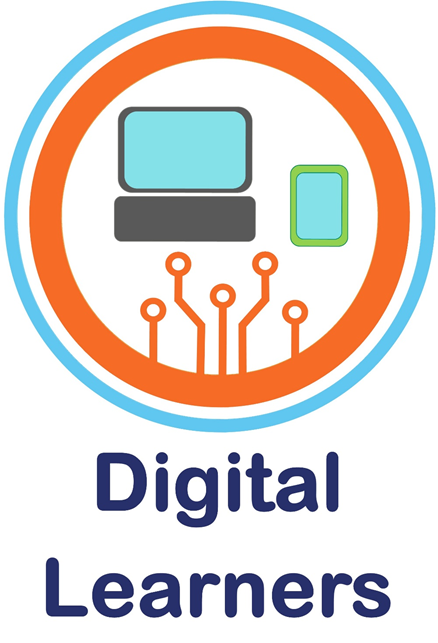 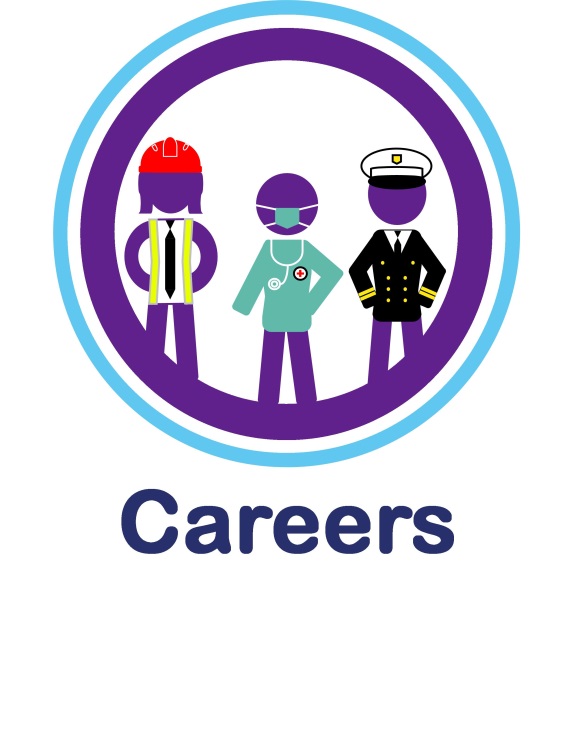 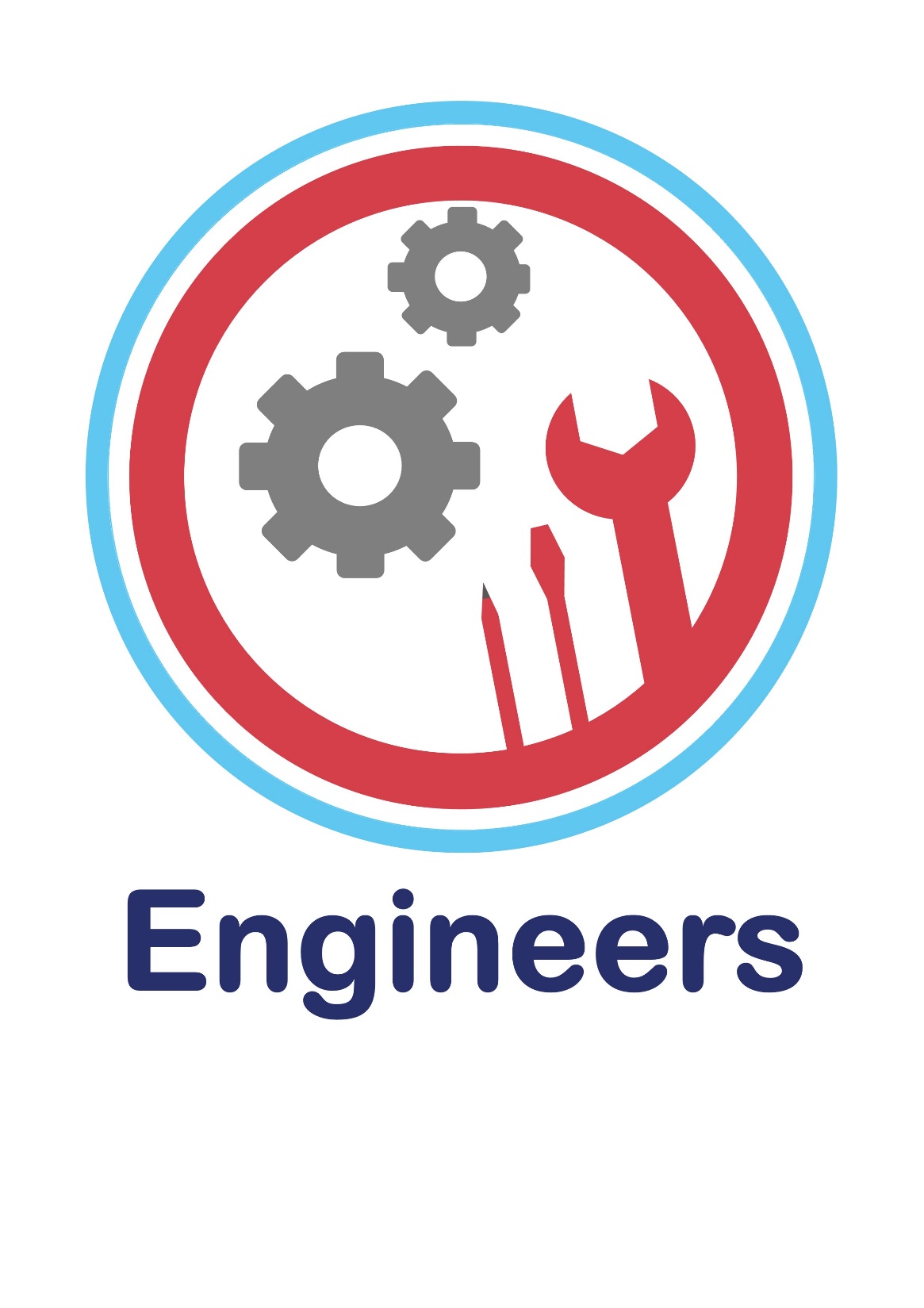 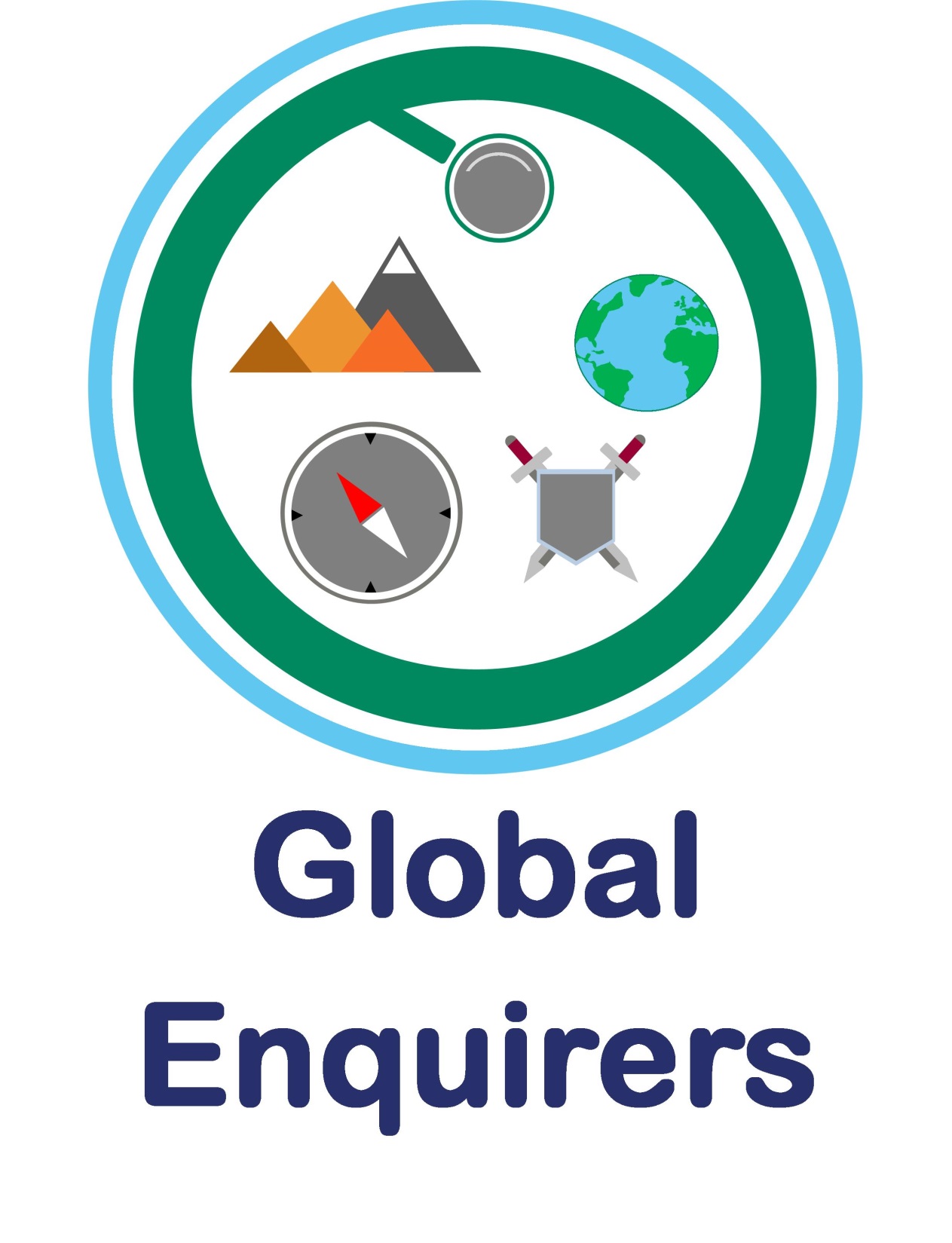 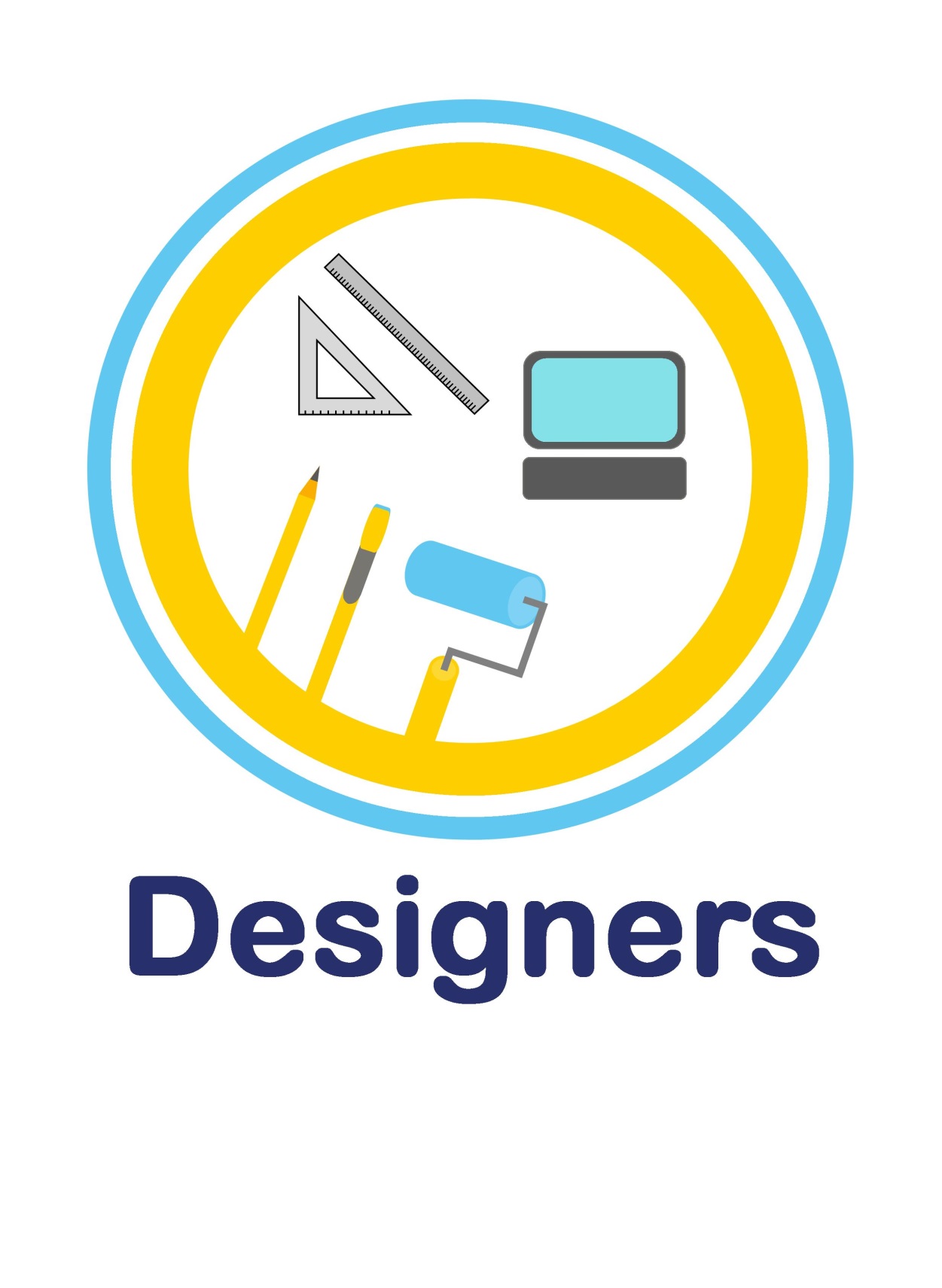 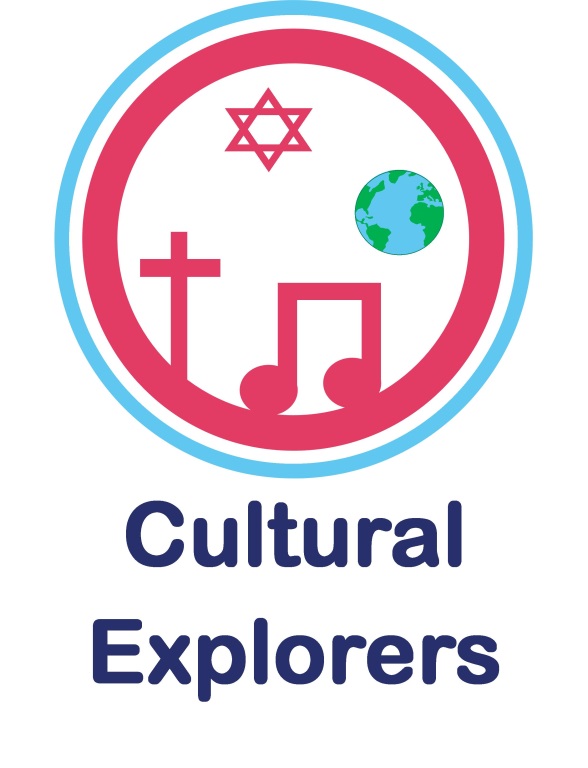 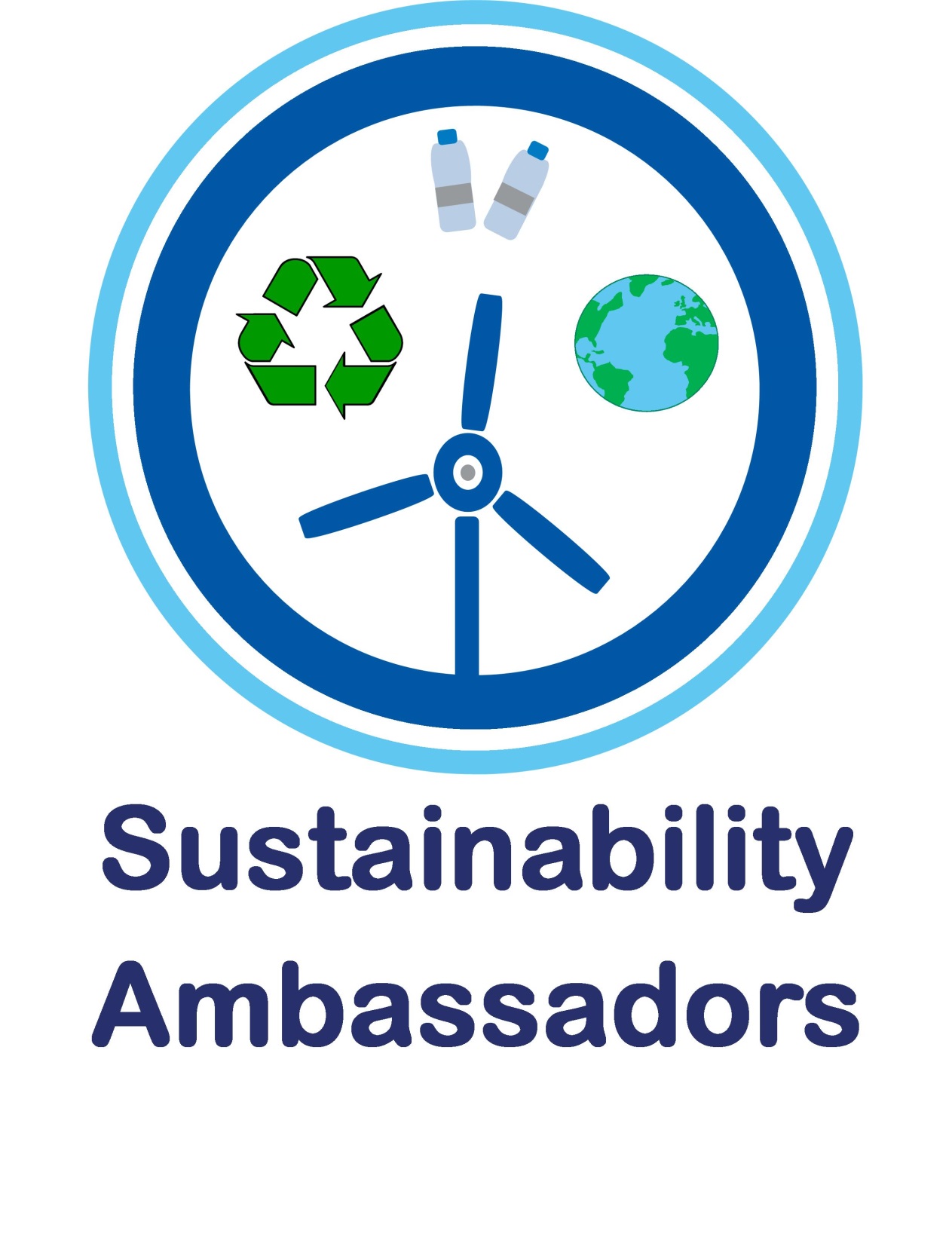 Sequence of Teaching and Learning
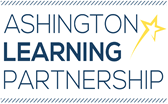 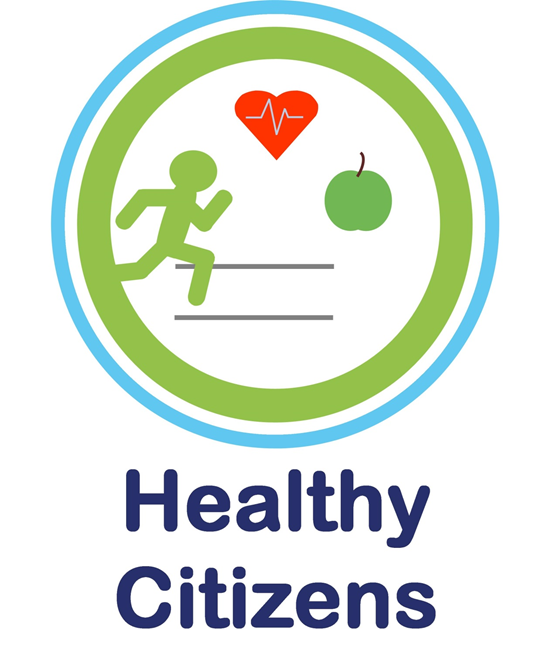 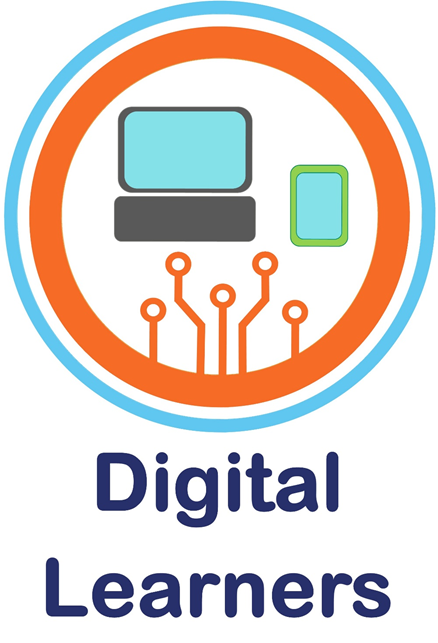 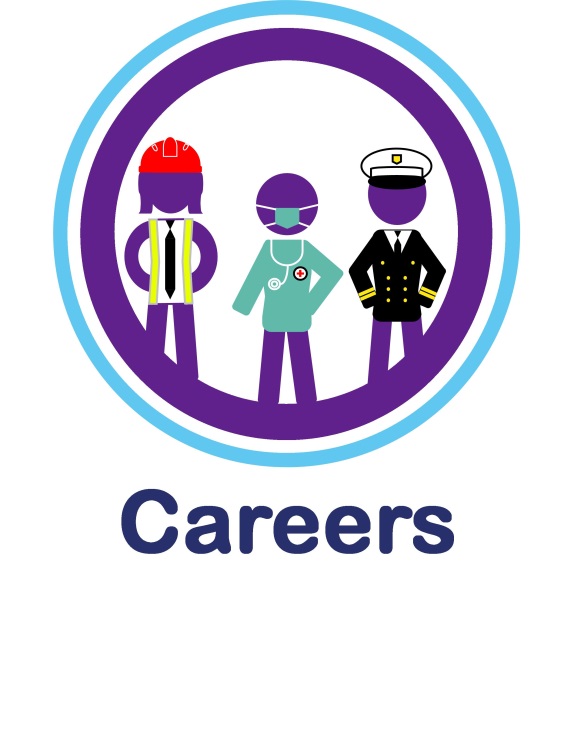 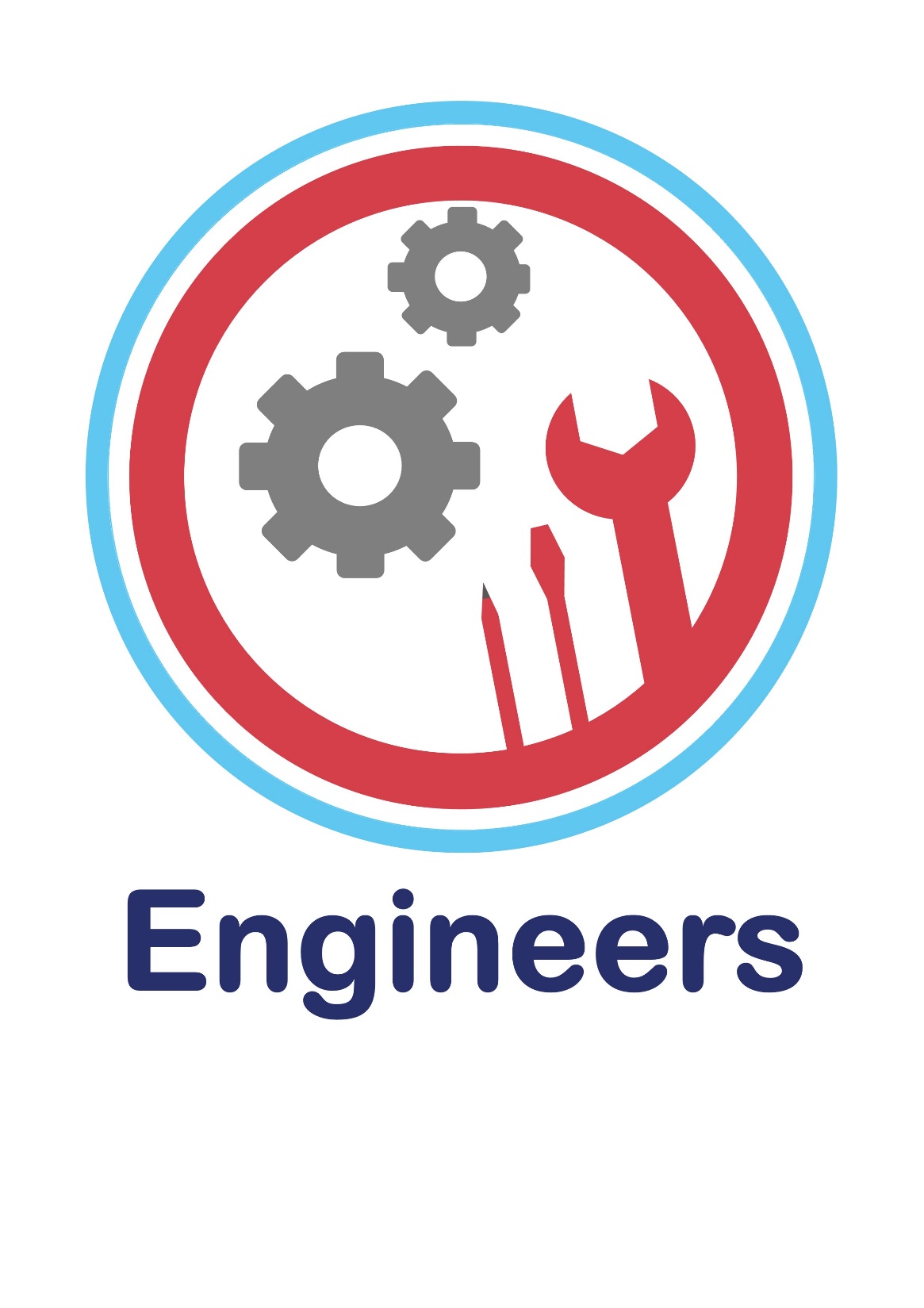 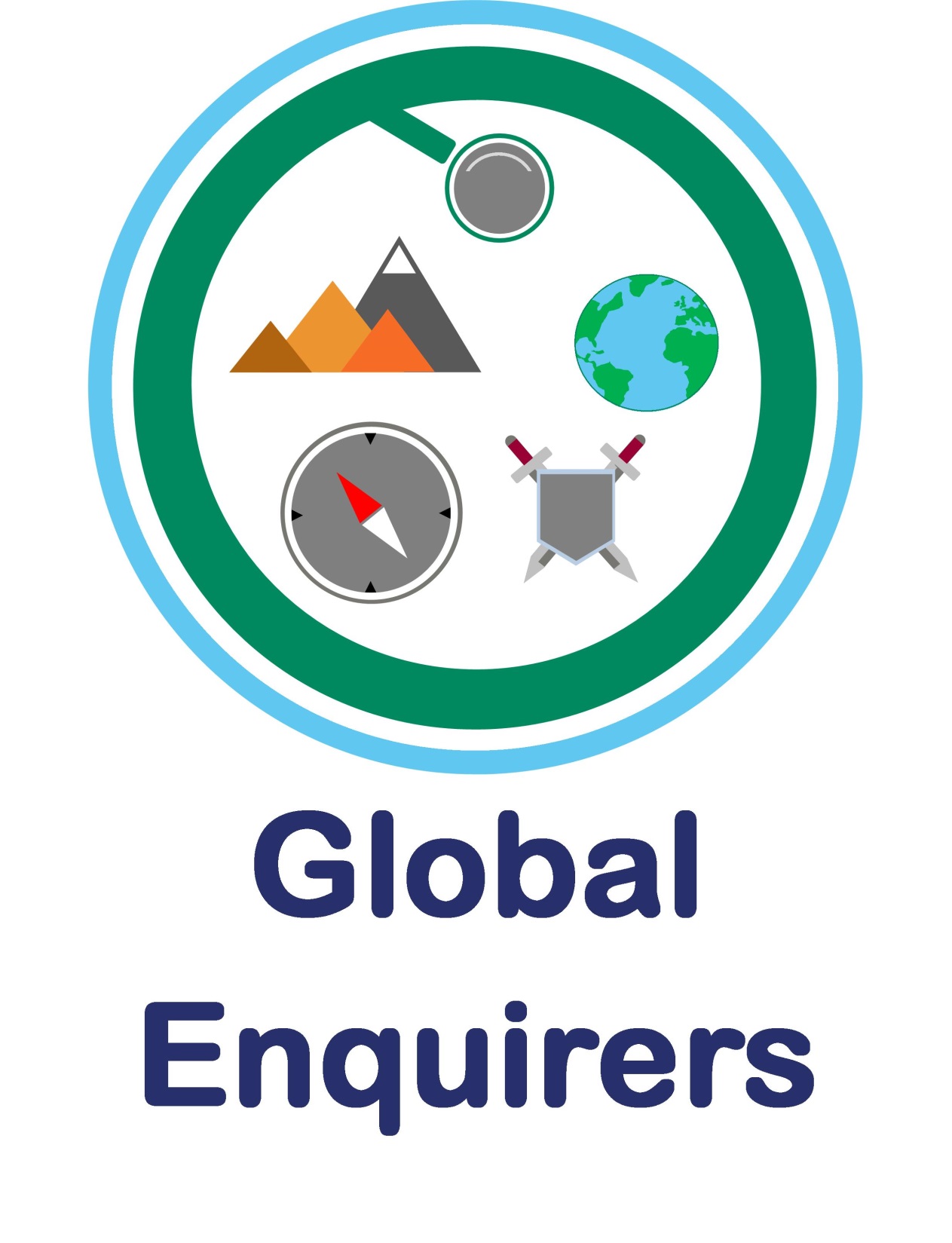 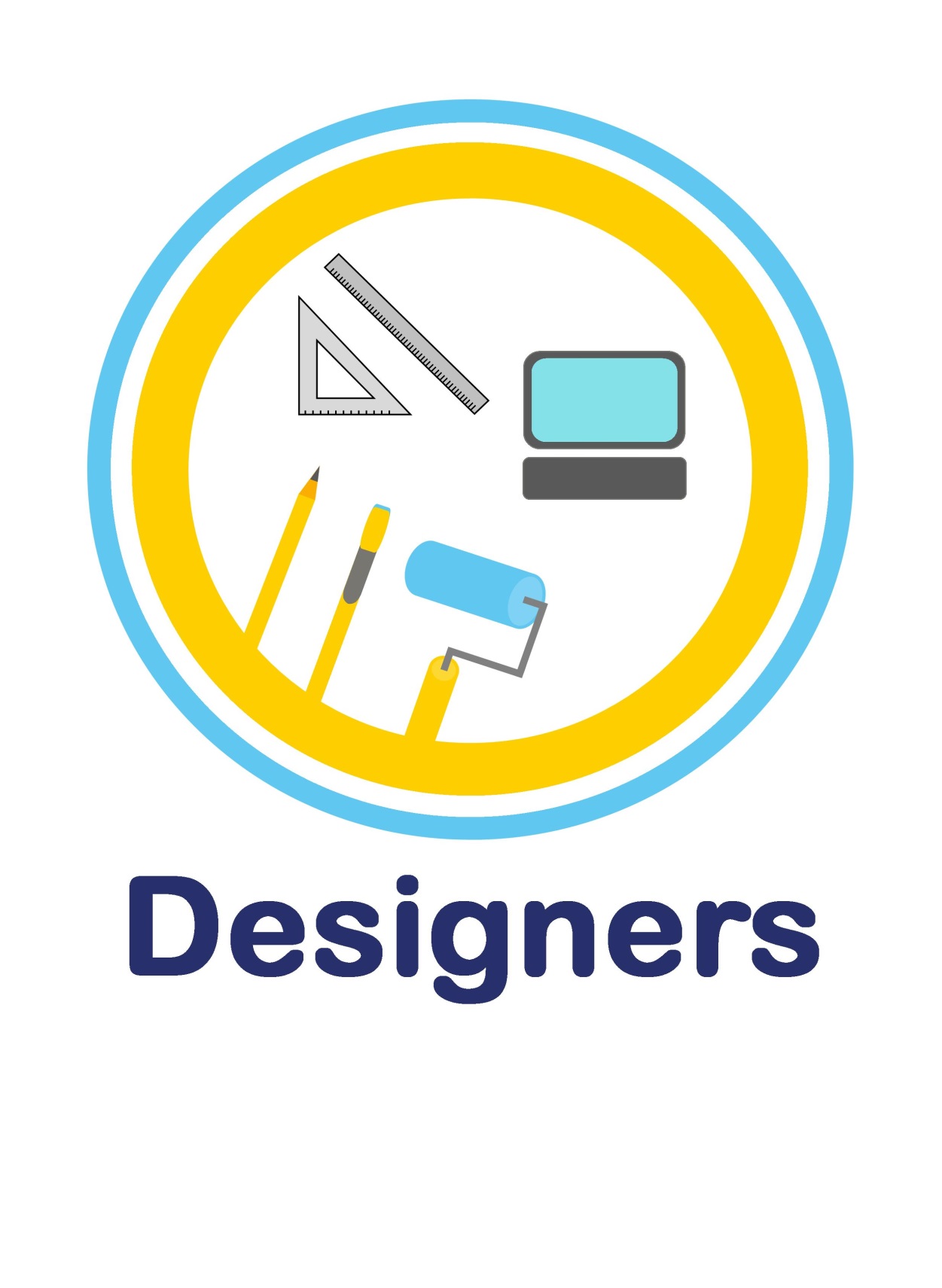 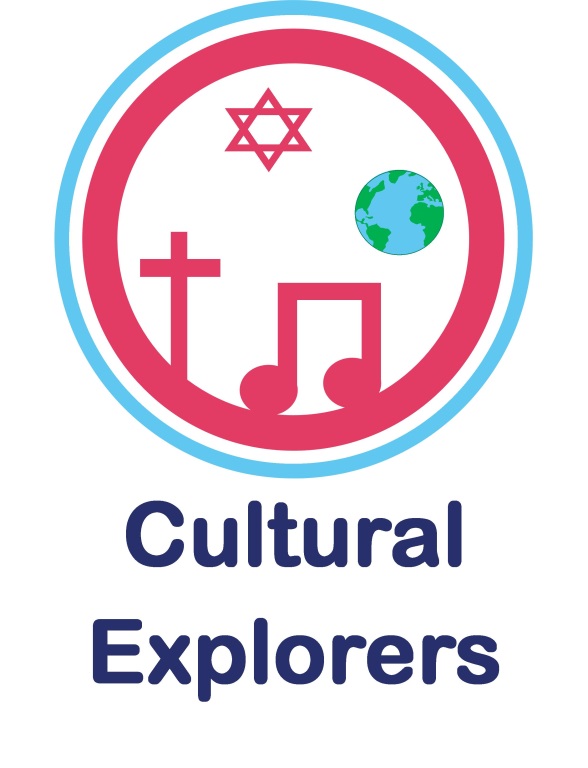 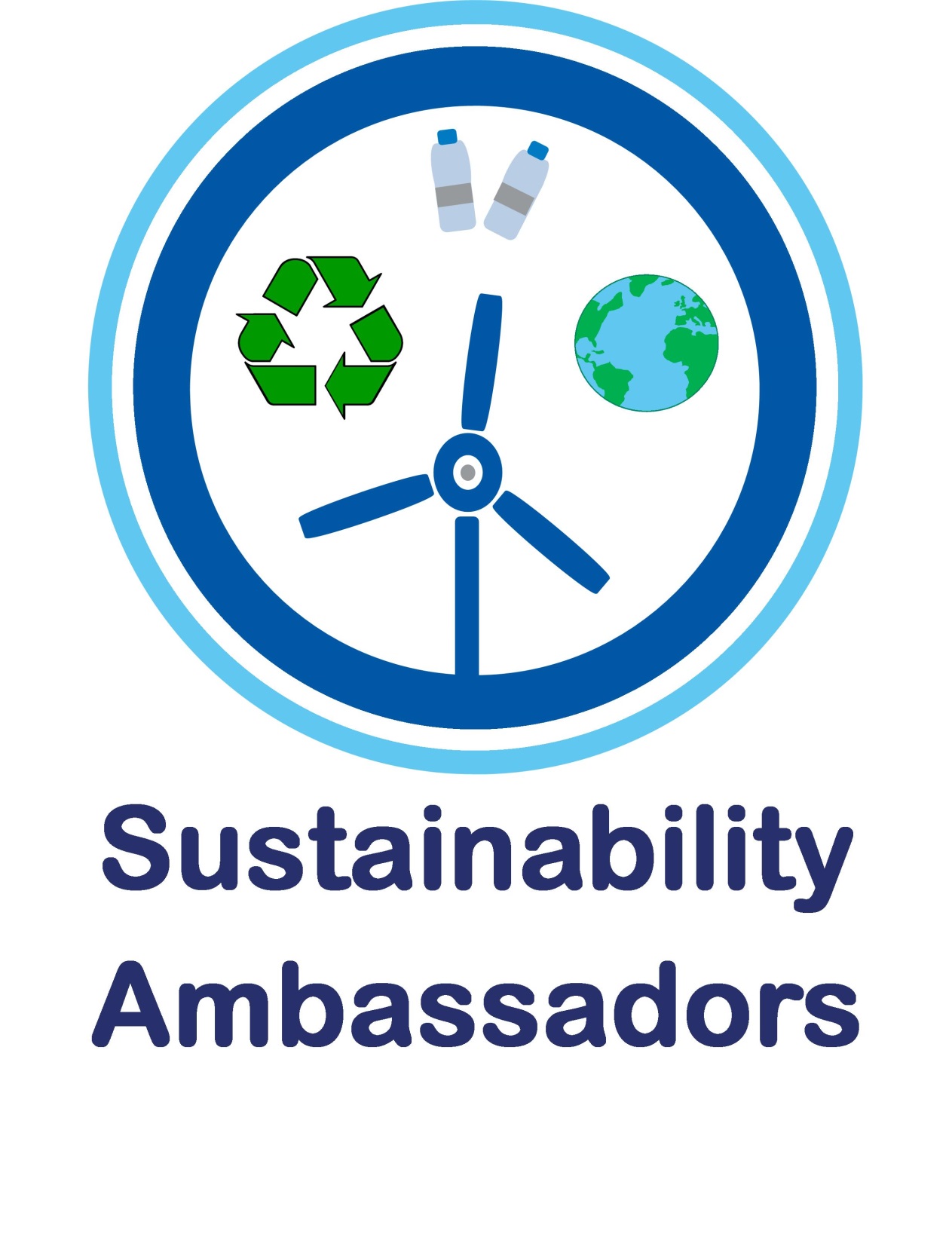